Визначення сполук нітрогену у воді
Сума мінерального азоту ─ це сума амонійного, нітратного і нітритного азоту. Підвищення концентрації іонів амонію і нітритів звичайно вказує на свіже забруднення, у той час як збільшення вмісту нітратів ─ на забруднення в попередній час.
Таблиця 1 ─ Концентація амонію у водоймах з різним ступенем забрудненості
Ступінь забруднення (класи водойм) амонійного азоту, мг/дм3
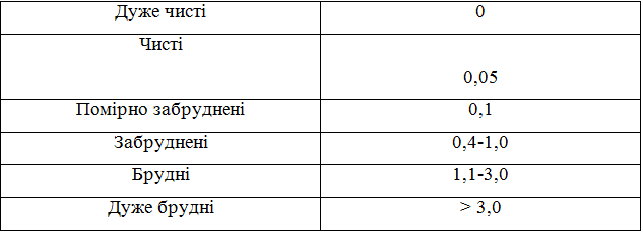 Присутність нітратних іонів у природних водах пов'язано з:
процесами нітрифікації амонійних іонів у присутності кисню під дією нітрифікуючих бактерій;
 атмосферними опадами, які поглинають утворюються при атмосферних електричних розрядах оксиди азоту (концентрація нітратів в атмосферних опадах досягає 0,9 - 1 мг / дм 3);
промисловими і господарсько-побутовими стічними водами, особливо після біологічного очищення, коли концентрація досягає 50 мг/дм3; 
стоком із сільськогосподарських угідь і зі скидними водами з зрошуваних полів, на яких застосовуються азотні добрива.
Методи визначення форм азоту
Капілярний електрофорез
При використанні методу капілярного електрофорезу визначенням іона амонію не заважають вищевказані сполуки, так як перед детектуванням іон амонію відокремлюється від інших іонів і сполук у процесі міграції по капіляру, заповненим електролітом. Метод капілярного електрофорезу дозволяє визначати вміст іонів амонію у воді, не порушуючи рівноваги хімічних процесів, крім зсуву рівноваги процесу дисоціації акватованих молекул аміаку в бік утворення іонів амонію, оскільки за цією методикою використовуваний електроліт має значення рН = 4,0, що дозволяє визначати також і акватованих молекули аміаку.

NH4OH → NH4+ + OH-
Градуювальна залежність площ піків від масових концентрацій іона амонію
Фореграмма води з певної водопровідної станції
Інструментальний метод визначення загального азоту
В основу роботи автоматизованого аналізатора загального азоту, що дозволяє визначати в пробі валовий вміст всіх форм азоту, покладено процес термічного окислення органічних і неорганічних форм азоту на каталізаторі і переведення їх у форму монооксиду азоту (NO). Цей процес протікає в реакційній трубці з каталізатором, вміщеній в піч, нагріту до 800 ° C. Потоком повітря продукти окислення сполук азоту переносяться в патрон-осушувач і далі в реактор блоку детектування. У реакторі монооксид азоту вступає у взаємодію з озоном, в результаті чого виникає хемілюмінесценція.
NO + О3 => O2 + NO2 + hν
Процеси, які відбуваються в хемілюмінесцентний реакторі, можна уявити схематично:
Аналізатор рідини «ТОПАЗ-N»
Крива хемілюмінесценції при аналізі загального азоту
Висновки
Процеси, які відбуваються при біологічному очищенню стічних вод, вимагають постійного контролю параметрів, використовуваних для технологічних цілей, в тому числі вимірювання вмісту різних форм азоту в процесі їх трансформації. Традиційні методи вимірювань вмісту різних форм азоту не дають достовірної інформації і, як правило, не дозволяють отримувати необхідну інформацію досить швидко. 
	Розроблені хіміко-аналітичні методи ( пристосовані до серійного випуску прилади, що реалізують ці методи) дозволяють вирішити проблеми оперативного отримання інформації та підвищення її достовірності в порівнянні з традиційними методами. Використовувані в сучасних приладах комп'ютерні технології дозволяють автоматизувати управління процесом вимірювання і розрахунок одержуваних даних, що знижує ймовірність помилок, пов'язаних з суб'єктивними факторами. У цьому випадку можливо архівування і збереження отриманої інформації в електронному вигляді.
Дякую за увагу!!!